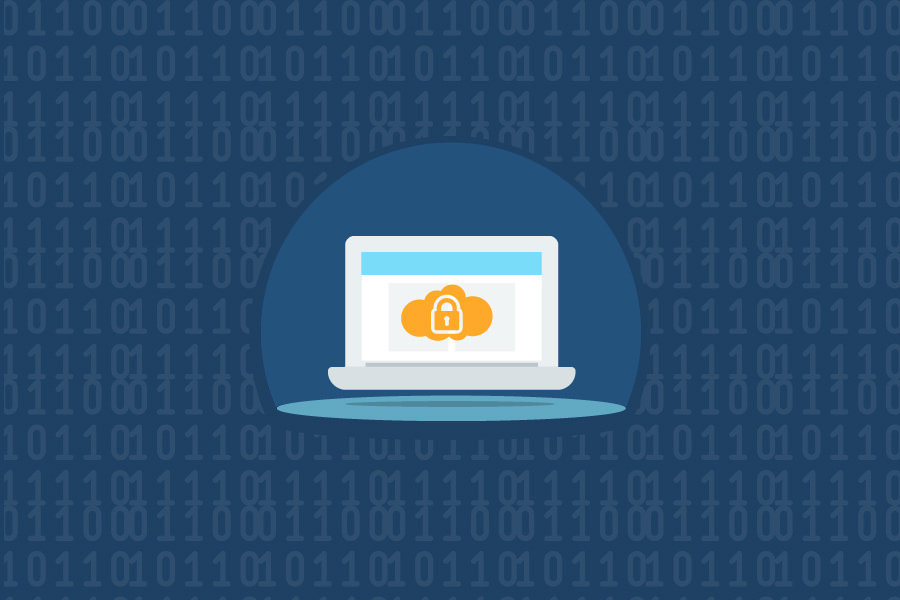 Personas datu apstrādes juridiskais pamats
Apstrāde ir likumīga, ja tā balstās uz kādu no 6 pamatojumiem (VDAR 6.pants):
Datu subjekta piekrišana;
Līguma, kura līgumslēdzēja puse ir datu subjekts, izpilde / pasākumu veikšana pēc datu subjekta pieprasījuma pirms līguma noslēgšanas;
Pārziņa juridisks pienākums;
Datu subjekta vai citas fiziskas personas vitālo interešu aizsardzība;
Uzdevums, ko veic sabiedrības interesēs / pārzinim likumīgi piešķirto oficiālo pilnvaru īstenošana;
Pārziņa vai trešās personas leģitīmās intereses.
Piekrišana
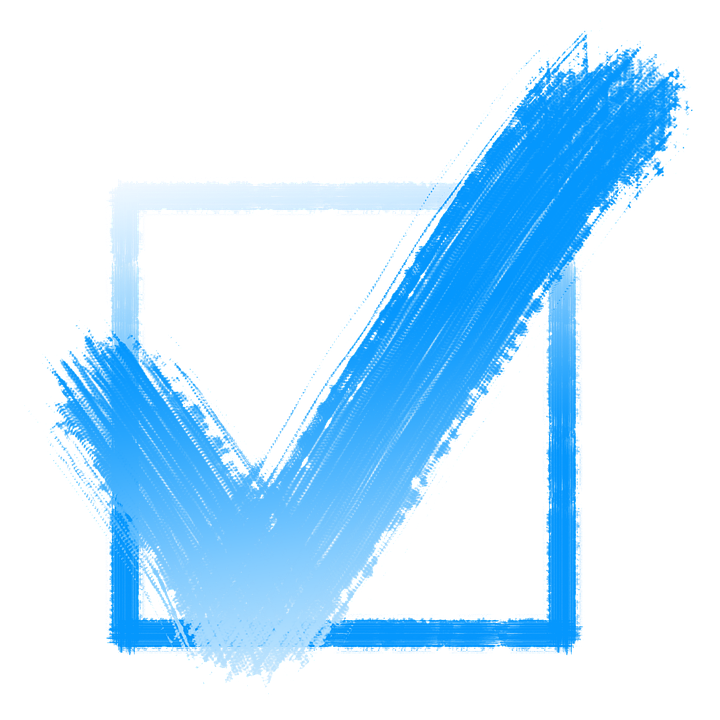 Brīvi sniegta – datu subjektam jābūt reālai izvēlei un kontrolei;
Konkrēta – datu subjekts piekrīt, ka viņa/viņas dati tiek apstrādāti konkrētam mērķim;
Apzināta (informēta) – VDAR nosaka, kāda veida informāciju nepieciešams sniegt subjektam;
Viennozīmīga – piekrišana jāsniedz ar skaidri apstiprinošu darbību; 
Piekrišana var tikt atsaukta jebkurā laikā;
Bērna piekrišana – informācijas sabiedrības pakalpojumu sniegšanas gadījumos piekrišanu dod persona, kurai ir vecāku atbildība par bērnu.
Piekrišana vietējo pašvaldībudarbības kontekstā
Reti izmantojama, jo vairumā gadījumu iedzīvotāji ir pakļauti (datu apstrādes ziņā) publiskām iestādēm un piekrišana nav piemērots personas datu apstrādes pamats;

Piekrišanu var izmantot situācijās, kad pašvaldības vai nu neizmanto savas tipiskās un galvenās funkcijas, vai arī apstrāde nav obligāta (piemēram, informācijas nosūtīšana iedzīvotājiem par administratīvajām procedūrām vai pašvaldību organizētajām aktivitātēm).
Līguma ar datu subjektu noslēgšana un izpilde
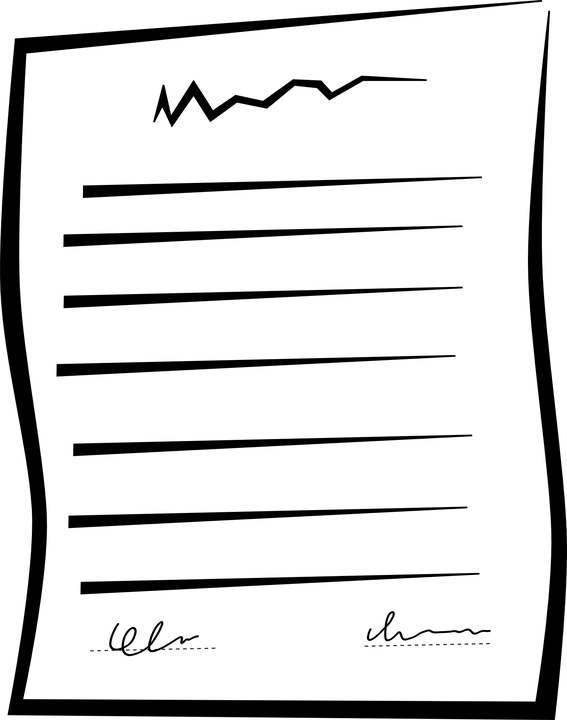 Šis pamats tiek lietots divos gadījumos:

situācijās, kad datu apstrāde notiek pirms līguma noslēgšanas; tas ietver pirmslīgumiskās attiecības ar nosacījumu, ka pasākumi tiek veikti pēc datu subjekta pieprasījuma;
situācijās, kad apstrāde nepieciešama līguma, kurā datu subjekts ir līgumslēdzēja puse, izpildei.
Līguma ar datu subjektu noslēgšana un izpilde pašvaldību kontekstā
Īstenojot savas pilnvaras, vietējās pašvaldības var izmantot šo datu apstrādes pamatu tādās situācijās kā:
apstrāde saistībā ar nodarbinātību – algas informācijas un bankas konta datu apstrāde;
apstrāde saistībā ar publiskā iepirkuma līgumu slēgšanu  (NB! ar datu subjektu nevis ar juridisku personu);
apstrāde saistībā ar attiecībām starp pašvaldību uzņēmumiem un iedzīvotājiem.
Juridisks pienākums
Pārzinis var apstrādāt datus uz šī pamata, ja ir tiesiskais regulējums, kas:
ietilpst ES vai dalībvalsts likumdošanā;
ieviests likumu vai pakārtotu normatīvo aktu līmenī;
ir skaidrs un precīzs;
atbilst datu aizsardzības tiesību aktiem, t.sk. prasībai par nepieciešamību, proporcionalitāti un nolūka ierobežošanu;
uzliek pārzinim pienākumu.
Juridisks pienākums vietējo pašvaldību darbības kontekstā
Viens no nozīmīgākajiem juridiskajiem pamatojumiem personas datu apstrādei, ko veic vietējās pašvaldības;

Aptver gan apstrādi, kas saistīta ar administratīvo pakalpojumu nodrošināšanu / iedzīvotāju sabiedrisko pienākumu izpildes veicināšanu, gan pašvaldību pienākumu pildīšanu darba devēju statusā.
Vitālās intereses
Izmanto tikai tad, ja datu apstrādi acīmredzami nevar pamatot ar citu juridisku pamatu;
Datu subjekta vai citas fiziskas personas vitālās intereses;
Ierobežots pielietojums – piemēram, ja nenovēršami apdraudētas subjekta pamattiesības;
Ietver apstrādi humanitāriem mērķiem, tostarp epidēmiju un to izplatības uzraudzībai vai ārkārtas humanitārās situācijās, jo īpaši dabas un cilvēka izraisītu katastrofu gadījumos.
Vitālās intereses vietējo pašvaldību darbības kontekstā
Var piemērot ļoti ierobežotā skaitā gadījumu
Piemērs: darbinieku vai iedzīvotāju personas datu apstrāde ārkārtas situācijā ir notikusi vietējās pašvaldības jurisdikcijā un nav cita juridiska pamata šādai apstrādei.
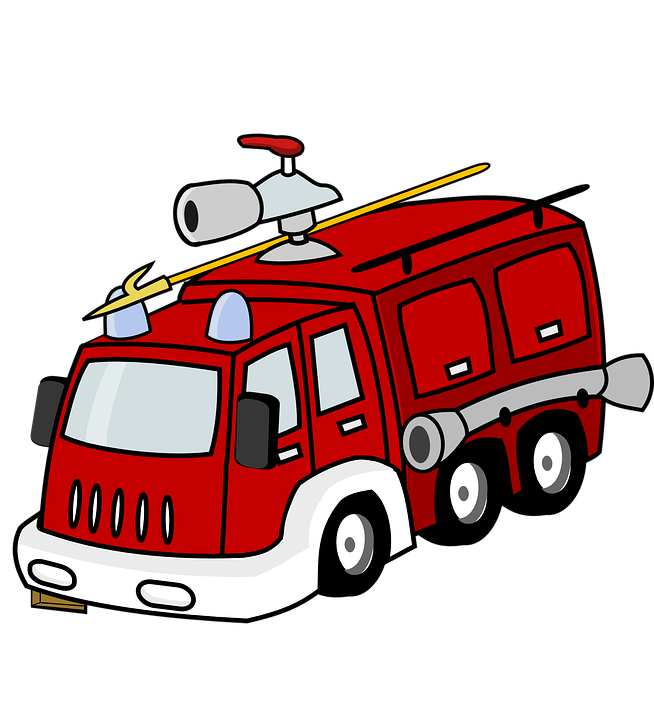 Uzdevums, kas tiek veikts sabiedrības interesēs vai īstenojot oficiālas pilnvaras
Apstrādei jābūt noteiktai ES vai dalībvalsts tiesību aktos;
Situācijas, kurās pusei, kas nav publiska iestāde, tiek lūgts atklāt personas datus publiskai iestādei, vairs neattiecas uz šo pamatu;
Datu subjekts var iebilst savu datu apstrādei, kas balstās uz šo pamatojumu;
Iebilduma gadījumā: pašvaldībām jāspēj pierādīt, ka tām ir pārliecinošs likumīgs pamats, lai turpinātu apstrādāt personas datus, balstoties uz šo pamatu.
Uzdevums, kas tiek veikts sabiedrības interesēs vai īstenojot oficiālas pilnvaras pašvaldību darbības kontekstā
Viens no svarīgākajiem juridiskajiem pamatiem pašvaldību darbā;

Piemēri:
vietējo nodokļu administrēšana;
vietējās bibliotēkas, skolas u.c. administrēšana
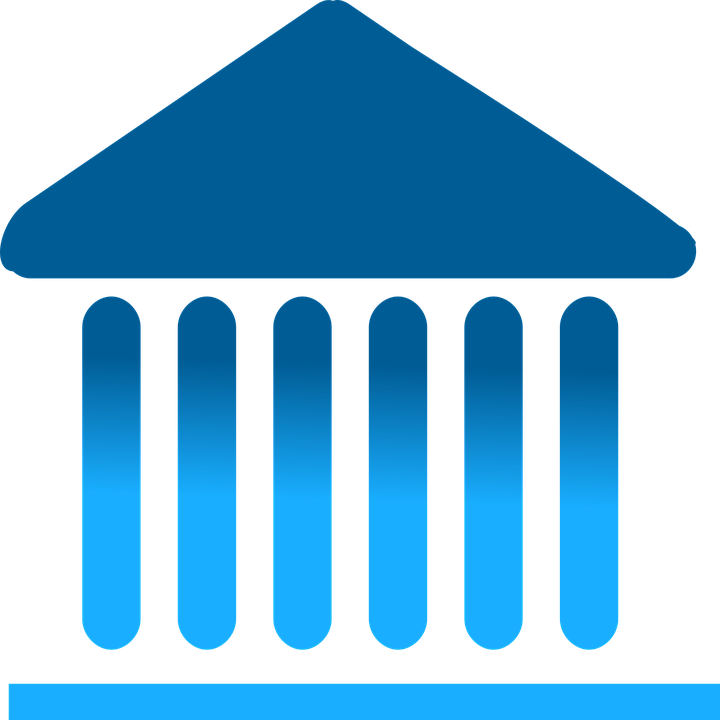 Leģitīmās intereses
Interešu jēdziens – "plašāka ieinteresētība apstrādē, ko pārzinis gūst no apstrādes";
Interešu leģitimitāte – ja tā atbilst gan datu aizsardzības likumiem, gan likumiem, kas piemērojami pārziņa darbībai;
Leģitīmajām interesēm jābūt samērotām ar datu subjekta interesēm, pamattiesībām un brīvībām 
= 
līdzsvarošanas pārbaude jāpiemēro katrā atsevišķā gadījumā
Leģitīmās intereses pašvaldību darbības kontekstā
VDAR skaidri nosaka, ka šo juridisko pamatu nepiemēro apstrādei, ko publiskās iestādes veic, pildot savus uzdevumus;
Pašvaldībām, kuras pamatojas uz leģitīmajām interesēm, veicot savus uzdevumus, ieteicams pārdomāt, kādu citu juridisko pamatu personas datu apstrādei tās varētu piemērot;
Leģitīmās intereses pašvaldības joprojām varētu piemērot kā derīgu juridisku pamatu saviem iekšējiem procesiem - piemēram, darbībās saistītās ar savu personālu.
VDAR mīti
Datu subjektiem jāsniedz piekrišana katrai apstrādes darbībai - piekrišana jāizmanto tikai tad, ja nav cita juridiska pamata apstrādei; tā izmantošana būtu jāierobežo, jo īpaši publiskām iestādēm;
Leģitīmās intereses nevar būt juridisks pamats publisko iestāžu veiktai apstrādei - vienmēr svarīgi apsvērt lomu, kādā darbojas vietējās pašvaldības;
Juridiska pienākuma ievērošana vienmēr ir pamats publisko iestāžu veiktajai apstrādei - daudzos gadījumos pašvaldībām nebūs pienākuma apstrādāt noteiktus datu kopumus, tā vietā tās īstenos savas oficiālās pilnvaras.
Secinājumi
Datu pārzinim vienmēr jānosaka juridiskais pamats katrai datu apstrādei, ko tas veic;
Datu subjekts vienmēr jāinformē, kurš juridiskais pamats piemērojams konkrētajam apstrādes mērķim;
Pašvaldībām galvenokārt būtu jāizmanto juridiskie pamati - «uzdevums, ko veic sabiedrības interesēs/oficiālo pilnvaru īstenošana" un "ievērojot juridisku pienākumu», tomēr dažos gadījumos var būt piemērojami citi juridiskie pamatojumi.
Ieteikumi sīkākas informācijas iegūšanai:
Kad ir atļauts apstrādāt personas datus?

DG29, Pamatnostādnes par piekrišanu saskaņā ar Regulu 2016/679, WP 259; 

DG29, Atzinums 06/2014 par personas datu apstrādātāja likumīgo interešu jēdzienu saskaņā ar Direktīvas 95/46/EK 7. pantu, WP 217.